SC550Apresentação ao client
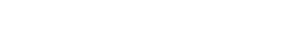 Traduzindo insights em ótimos resultados de experiência
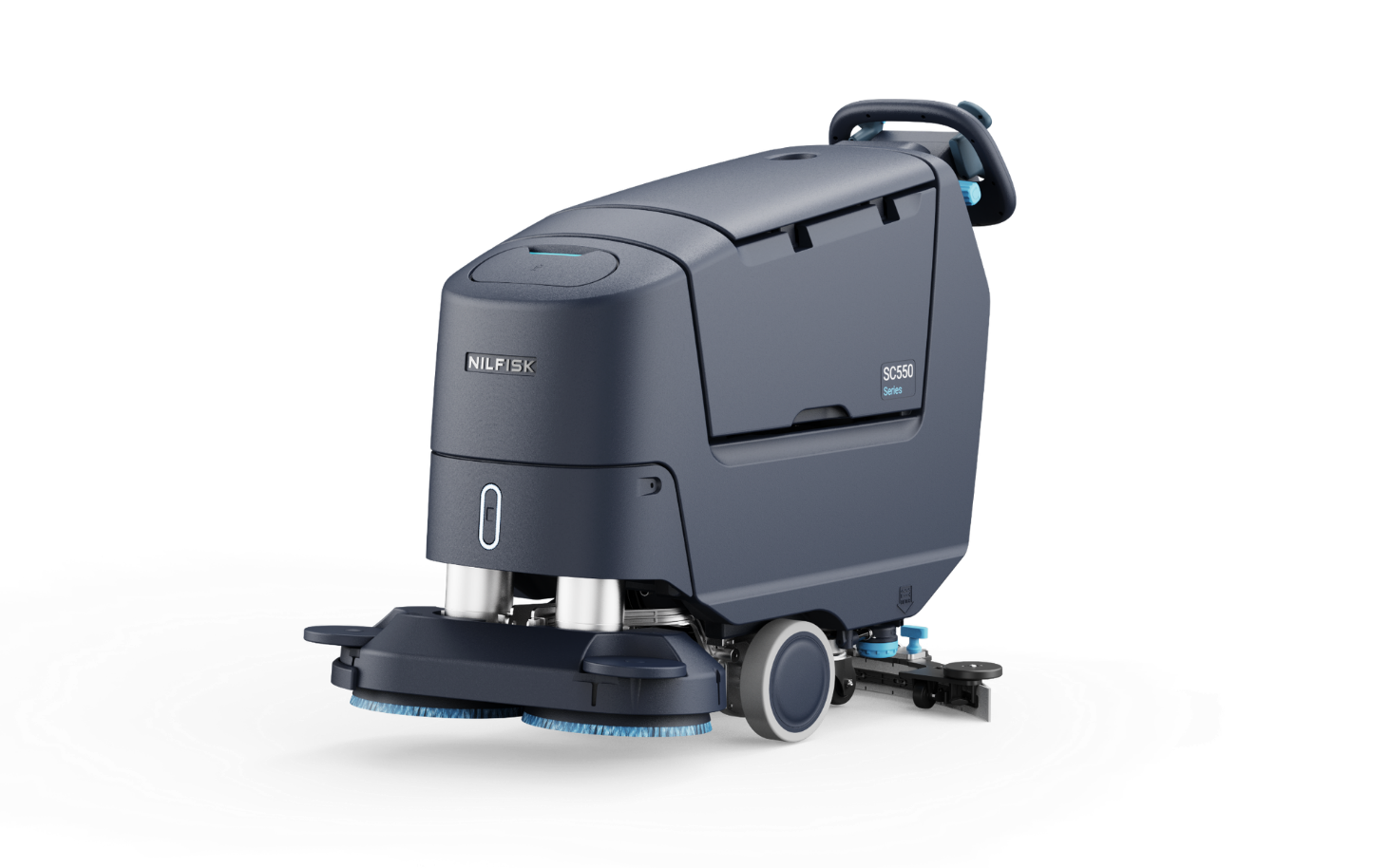 Seguindo estratégias de design físico, digital e de experiência do usuário
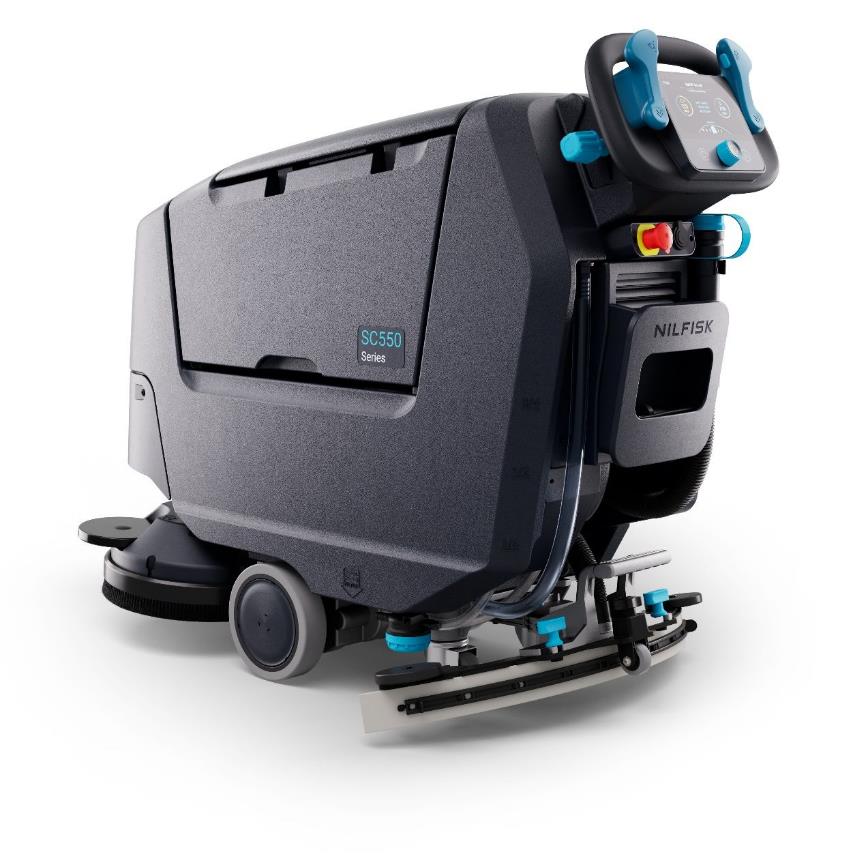 4 Configurações de Plataforma
Apresentação ao cliente da SC550
O painel frontal inferior removível facilita a assistência e a configuração.
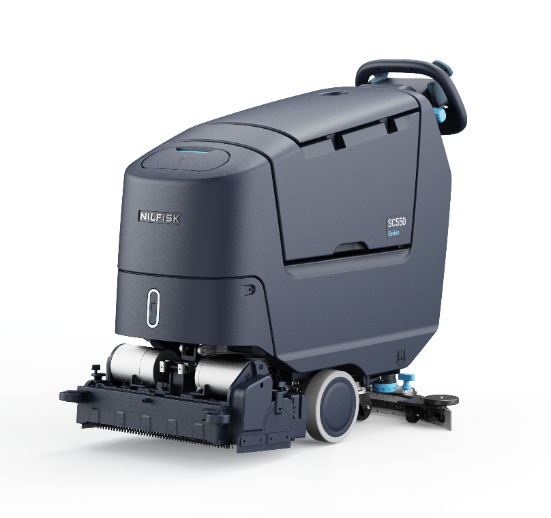 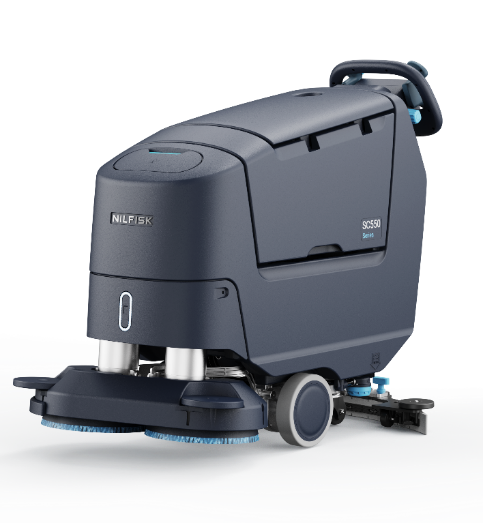 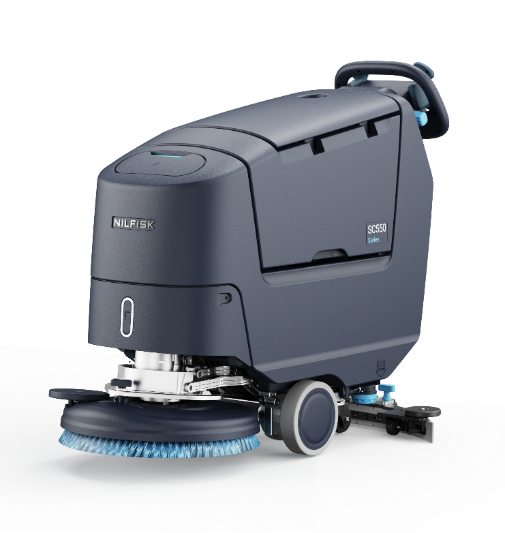 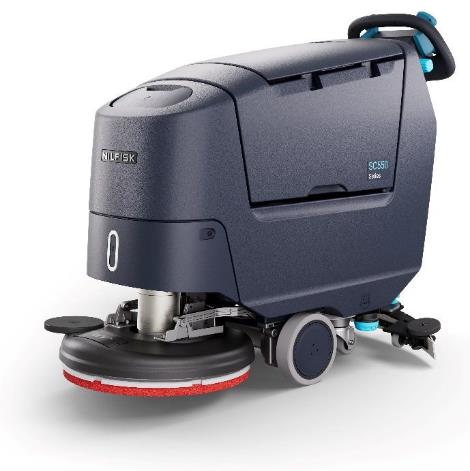 Plataforma 1
Rotativa monodisco
Plataforma 2
Disco duplo
Plataforma 3
Cilíndrica
Plataforma 4
Rev
Transformando insights em ótimos resultados de experiência
Apresentação ao cliente da SC550
Interface para o uso otimizado para diferentes níveis de competência
Pontos de contato coloridos e informativos
Ergonomia melhorada para conforto e ajuste ideais
Funcionalidades centradas no utilizador
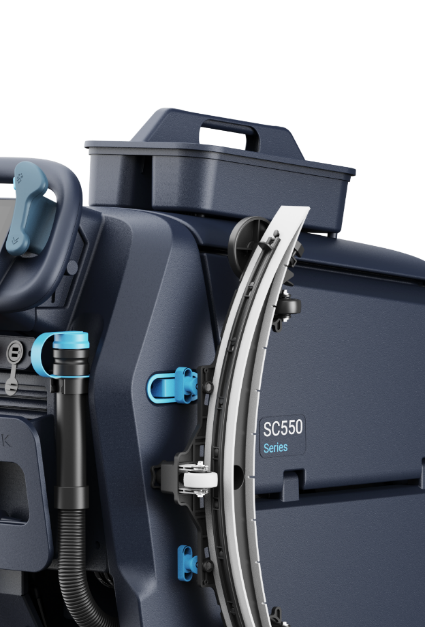 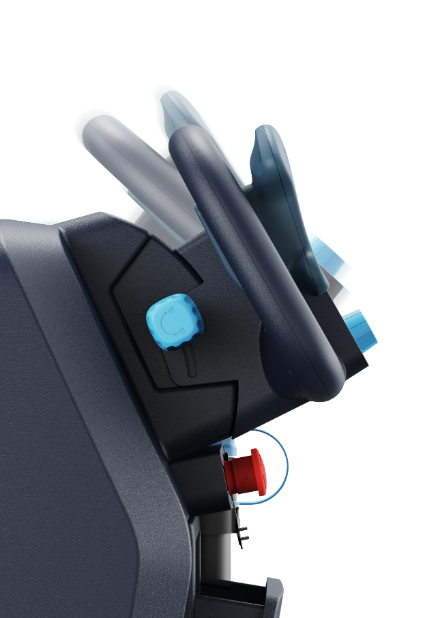 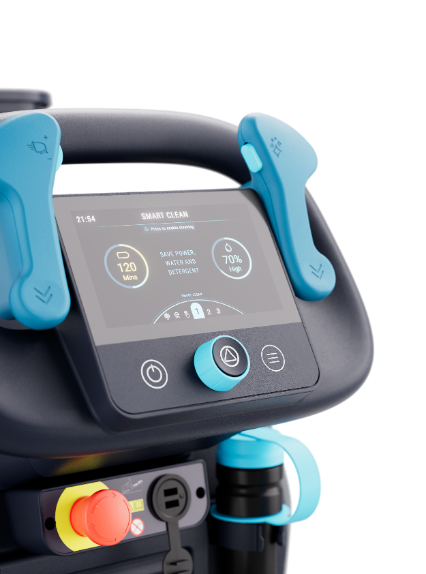 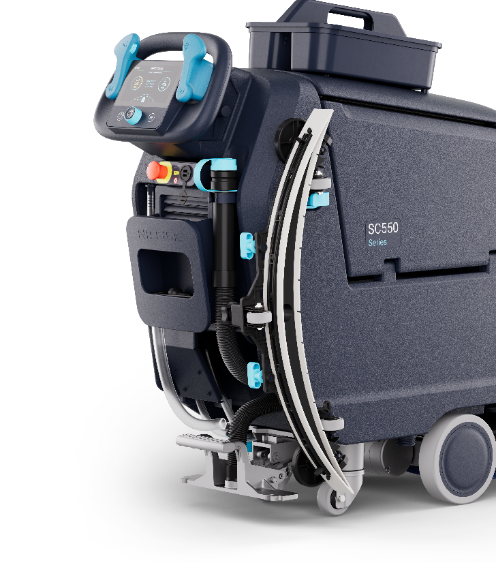 Diferentes níveis de acesso para utilizar
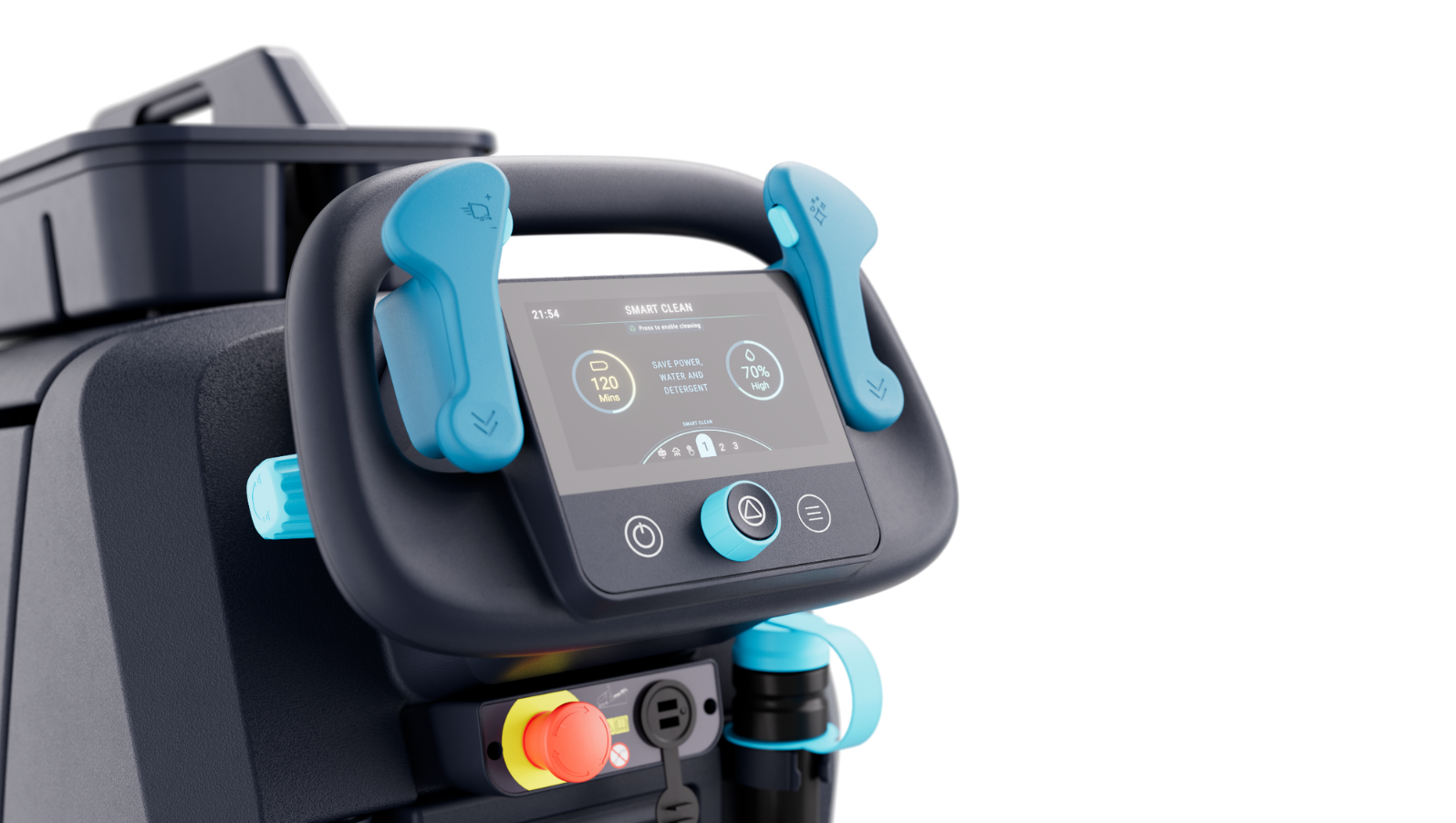 Apresentação ao cliente da SC550
Login com PIN para adaptar a interface do usuário

Idioma
Predefinições relevantes
Definições relevantes
Nível de competência
Diferentes níveis de acesso para utilizar
Apresentação ao cliente da SC550
Introdução de PIN 1
Introdução de PIN 2
Introdução de PIN 3
OPERADOR EM FORMAÇÃO
OPERADOR BÁSICO
MANUAL:OPERADOR AVANÇADO
Limpeza Inteligente, acesso às predefinições básicas.
Acesso às predefinições avançadas.
Inicio rápido, através da utilização da máquina.
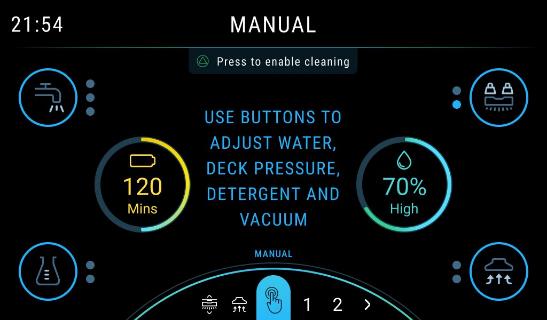 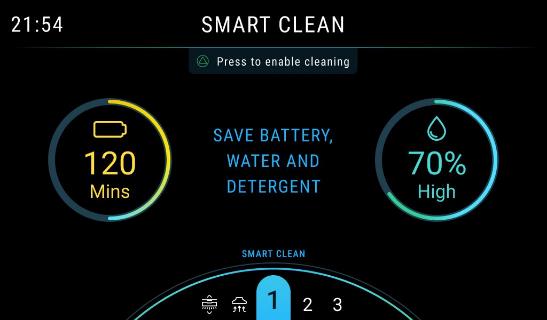 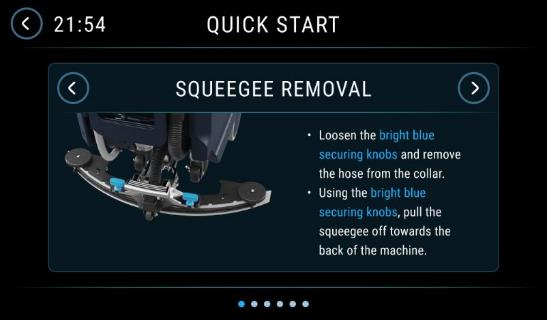 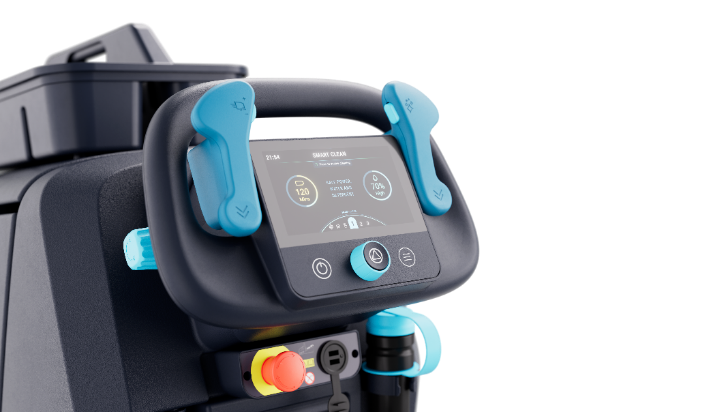 Introdução de PIN 5
Introdução de PIN 4
ACESSO DO USUÁRIO
MENU SERVIÇO
Acesso à configuração para o usuario, todas as definições da máquina.
Acesso ao menu de serviço, configuração, testes, etc.
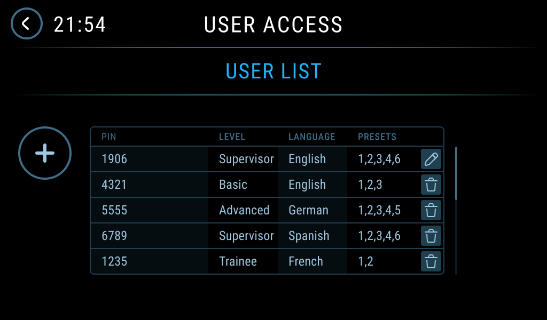 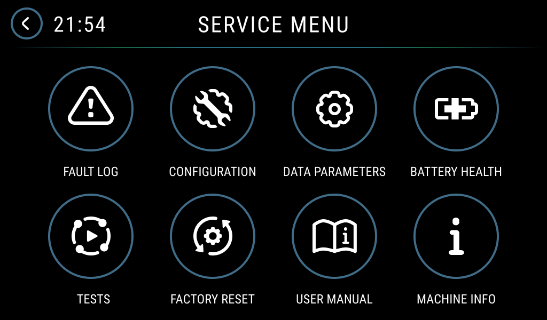 Sustentabilidade
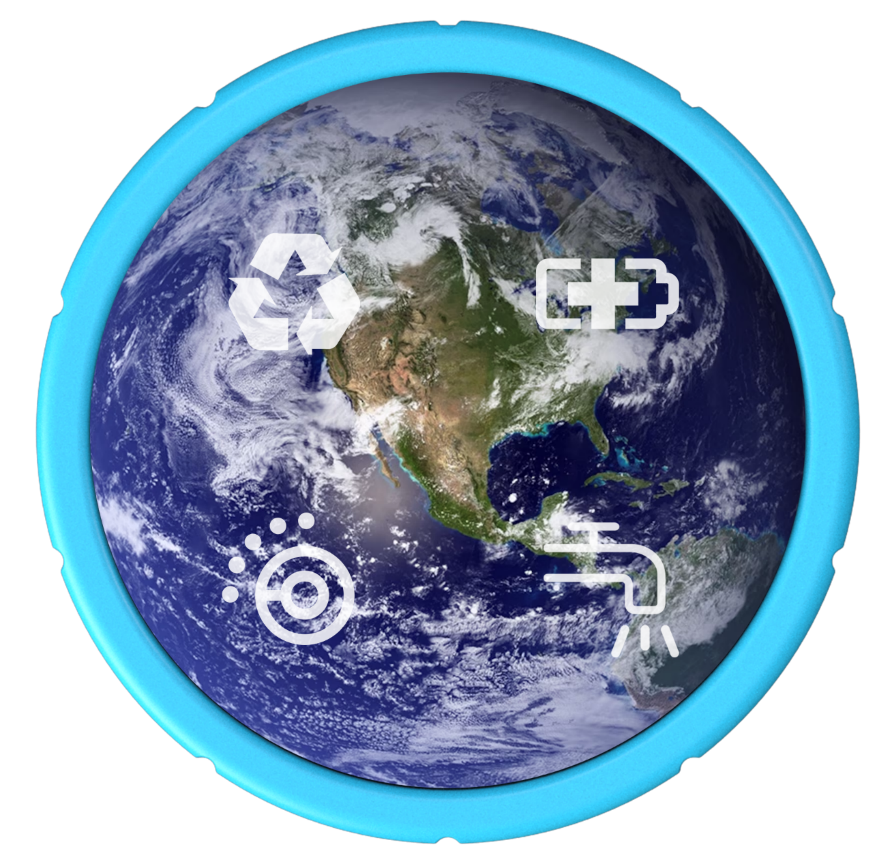 Apresentação ao cliente da SC550
Concebida para acomodar materiais reciclados
Até 30% de plástico reciclado em 2025.
Motor com eficiência energética
Até 27 % menos energia em comparação com os modelos anteriores.
Predefinições inteligentes reduzem o erro do operador
Garantir a simplicidade para os operadores básicos e dar-lhes as definições certas para o trabalho.
Ecoflex e Smartflow
a SC550 utiliza até 40% menos água e 60% menos detergente, em comparação com máquinas sem tecnologia semelhante.*
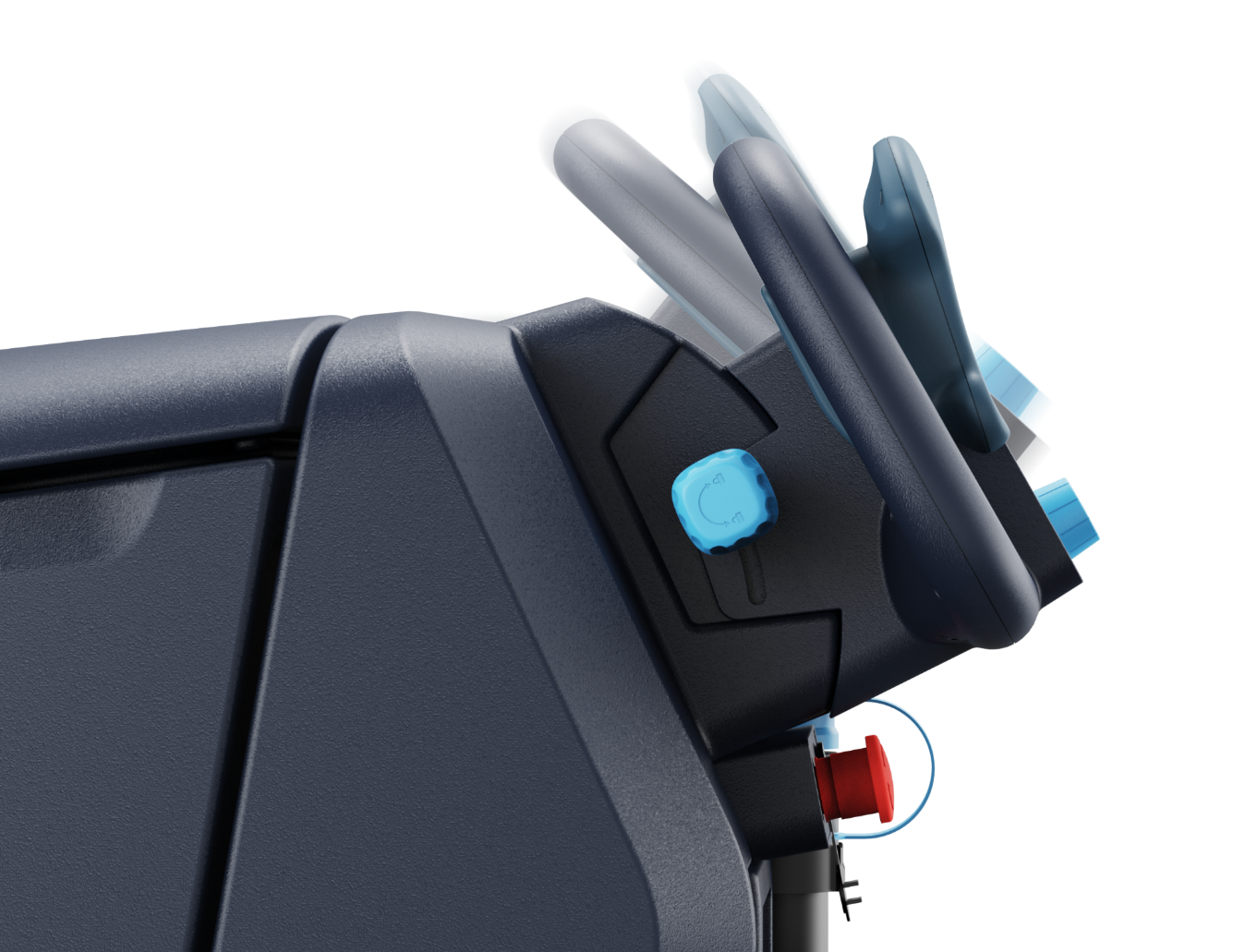 Função de ajuste da direção
Apresentação ao cliente da SC550
Ergonomia melhorada
Direção ajustável ao ângulo do ecrã e pega regulável para ajustar a altura, garantindo conforto para uma ampla gama de utilizadores
Funcionalidades centradas no usuário
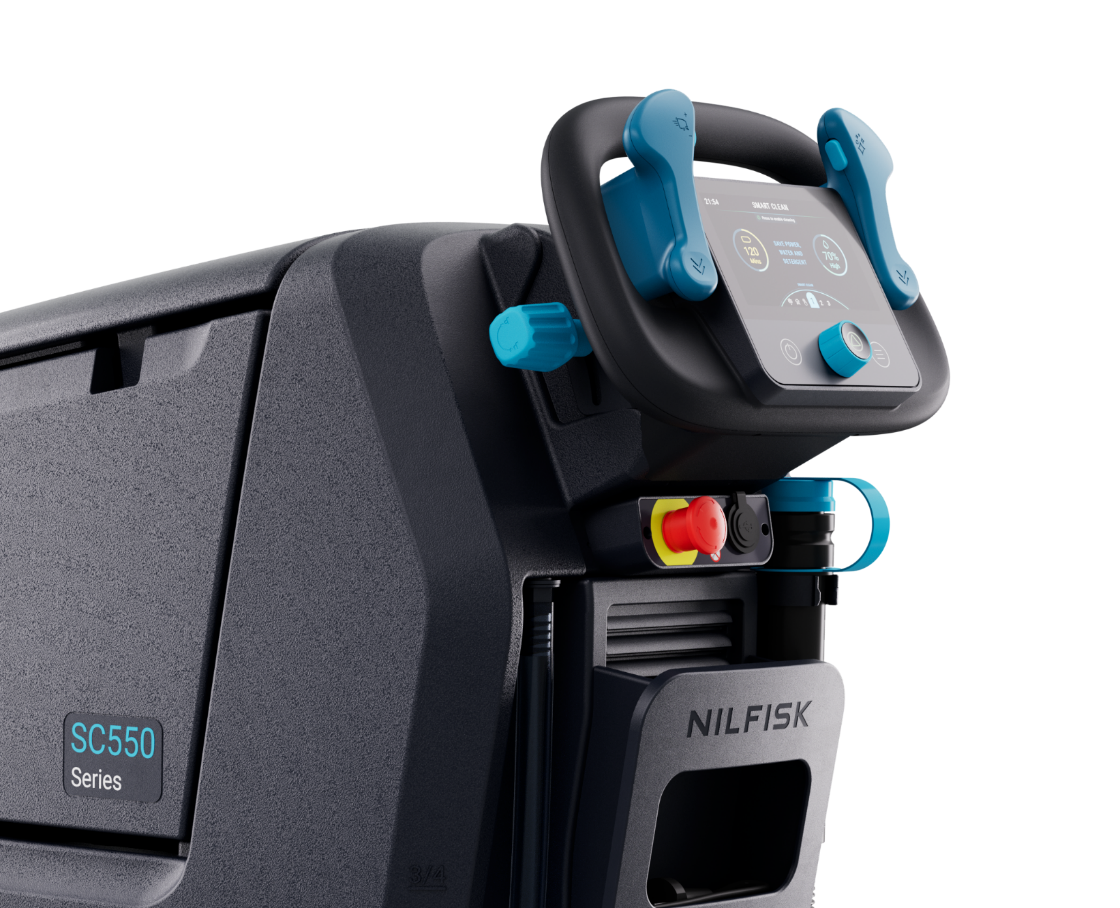 Apresentação ao cliente da SC550
Paragem de emergência otimizada
De acesso fácil, para evitar accidentes.
Carregamento e armazenamento de dispositivos pessoais
Carregamento USB e USB-C com espaço de arrumação confortável.
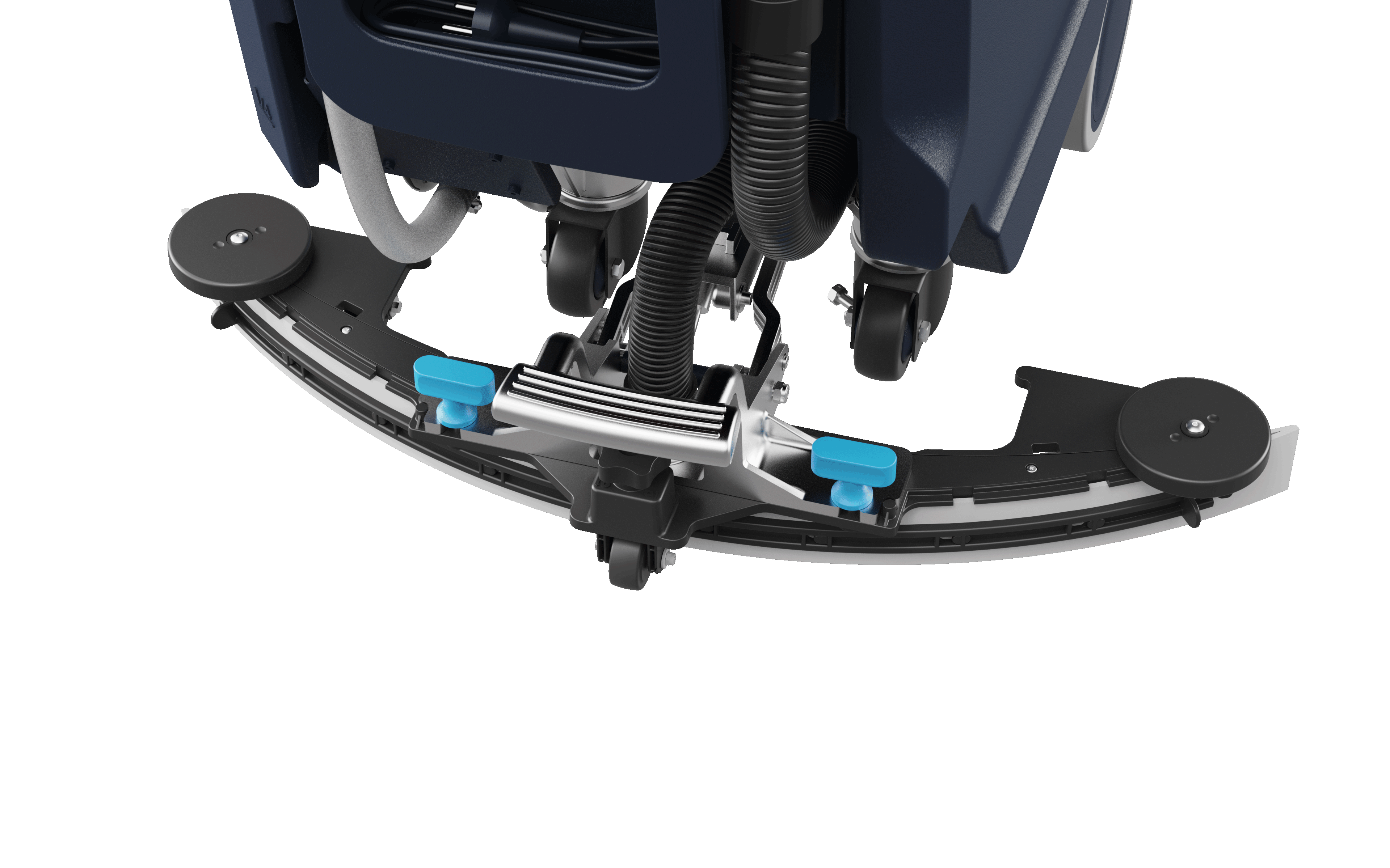 Funcionalidades centradas no usuário
Apresentação ao cliente da SC550
Bocal durável e leve de fácil utilização
Fabricado em plástico durável, testado em condições reais. Pontos de contacto para torção e puxar, facilmente removíveis
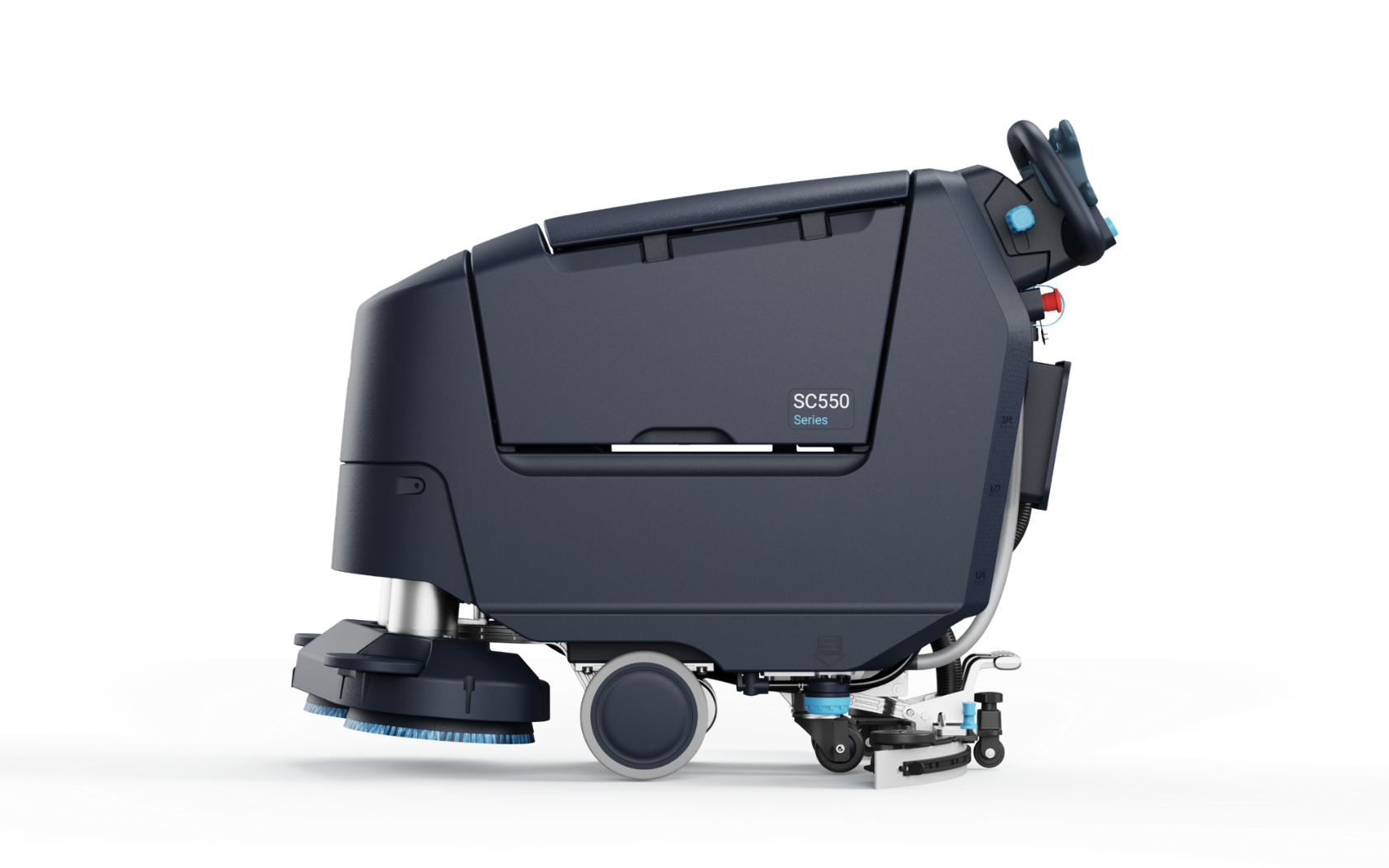 Funcionalidades centradas no usuário
Apresentação ao cliente da SC550
Travão eletrónico automático
Permite uma limpeza segura em declives até 10% (como, por exemplo, rampas para deficientes)
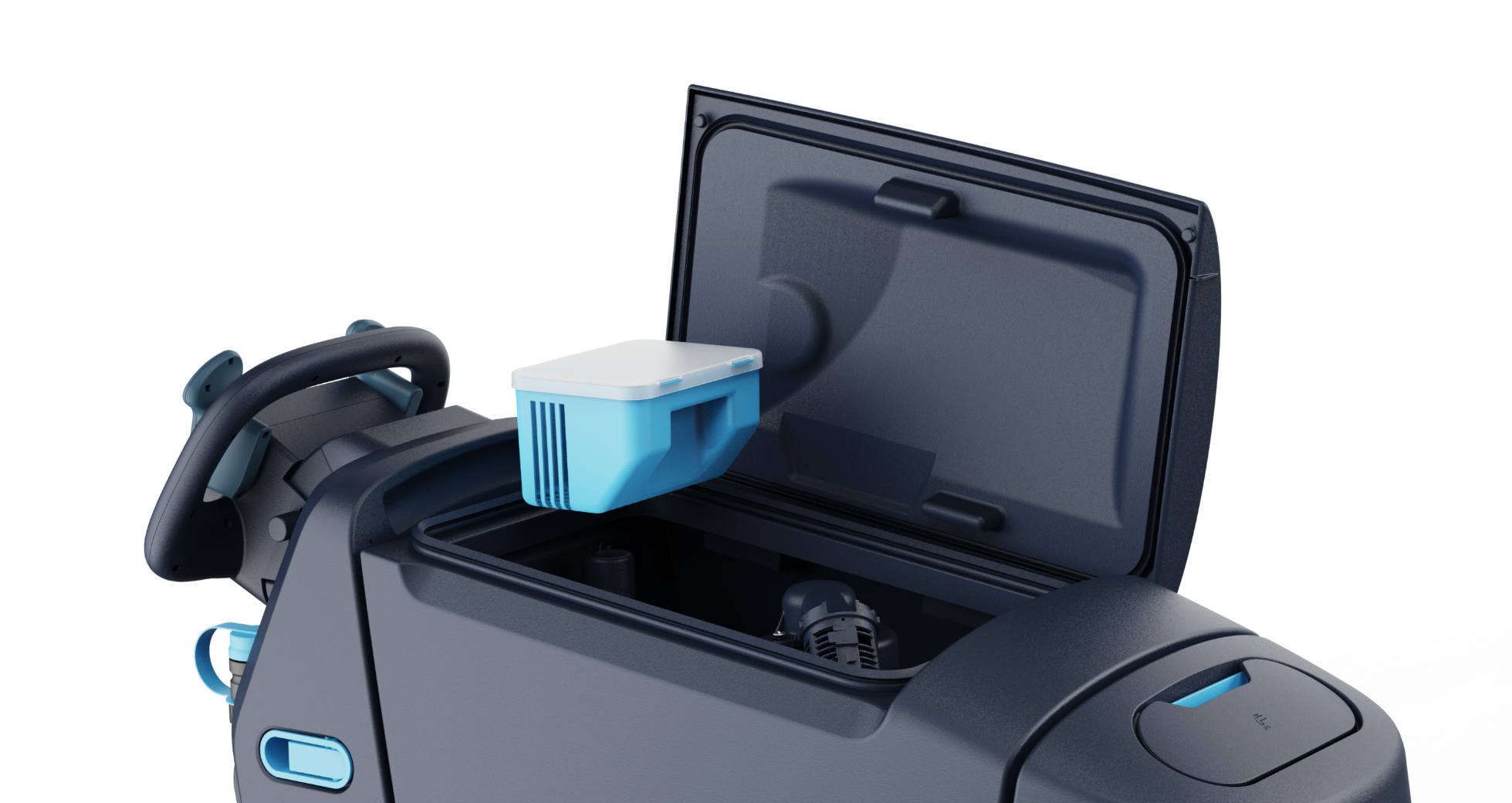 Funcionalidades centradas no usuário
Apresentação ao cliente da SC550
Fim de turno fácil 
Tampa permanece aberta para secagem, tabuleiro de resíduos facilmente removível.
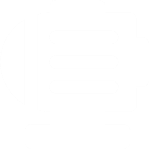 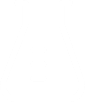 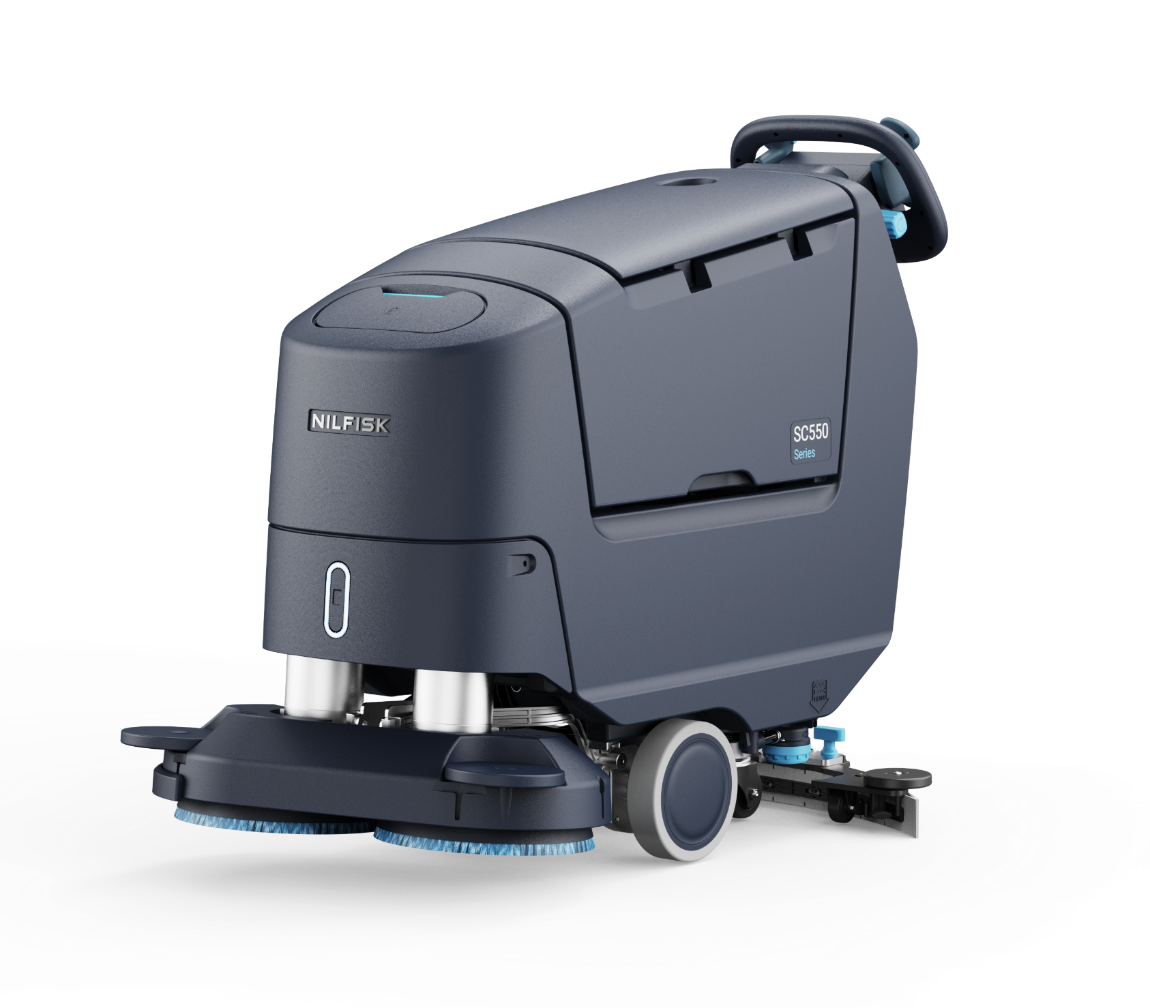 Capacidade de serviço
Apresentação ao cliente da SC550
Resistência
Projetada para suportar um uso intensivo, com componentes facilmente substituíveis que estão sujeitos a um desgaste significativo, como dobradiças e grampos..
Manutenção fácil
Registo de erros simples de absorver, fácil acesso a peças passíveis de manutenção.

Orientação para tratamento de erros.

Manual de serviço na máquina.
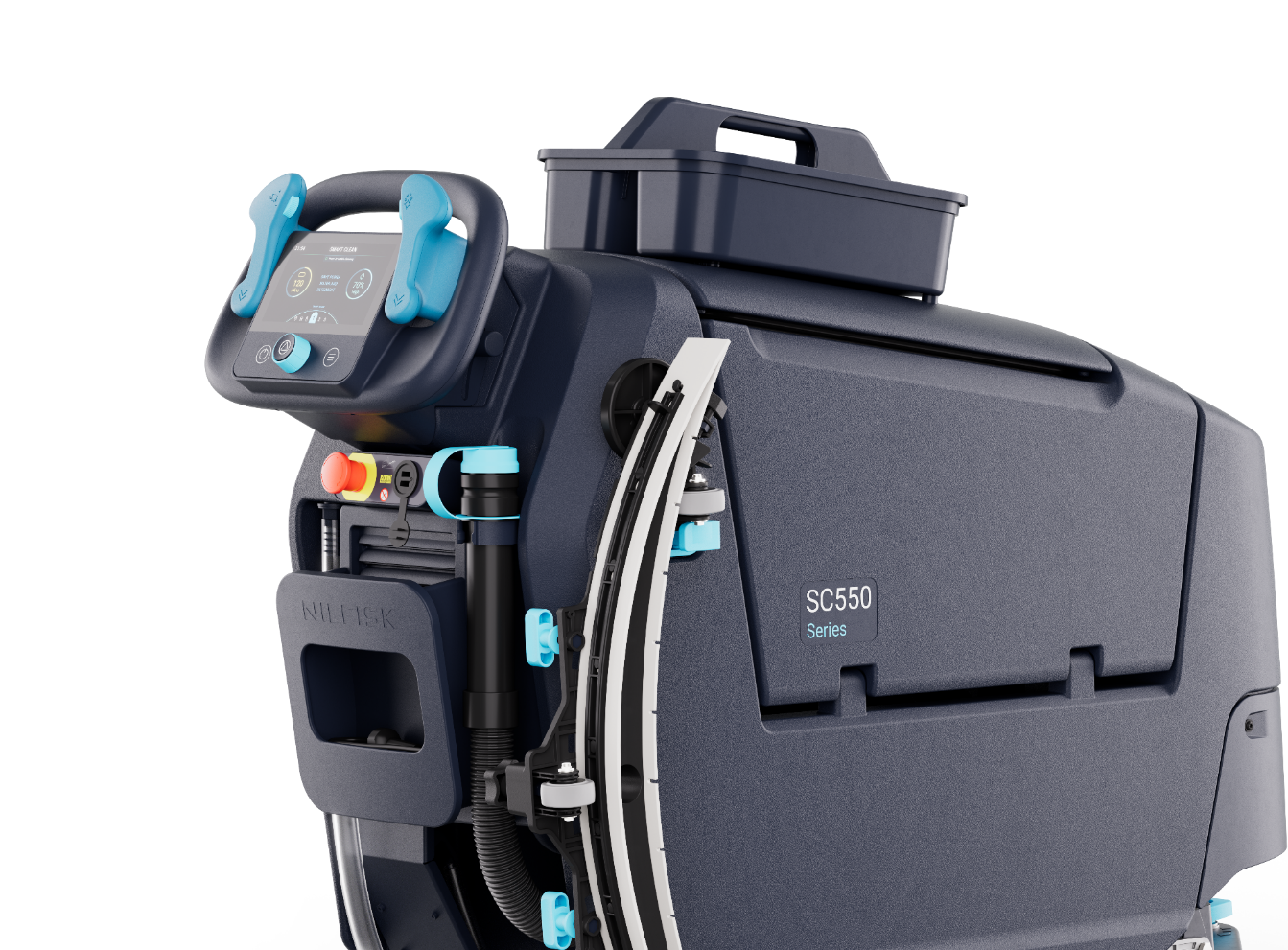 Funcionalidades centradas no usuário
Apresentação ao cliente da SC550
Compartimento Nilfisk
Com espaço para guardar uma garrafa de água.
Desencaixar o gancho de secagem do esguicho
Orientado para voltar a encaixar para fora do caminho para evitar danos.
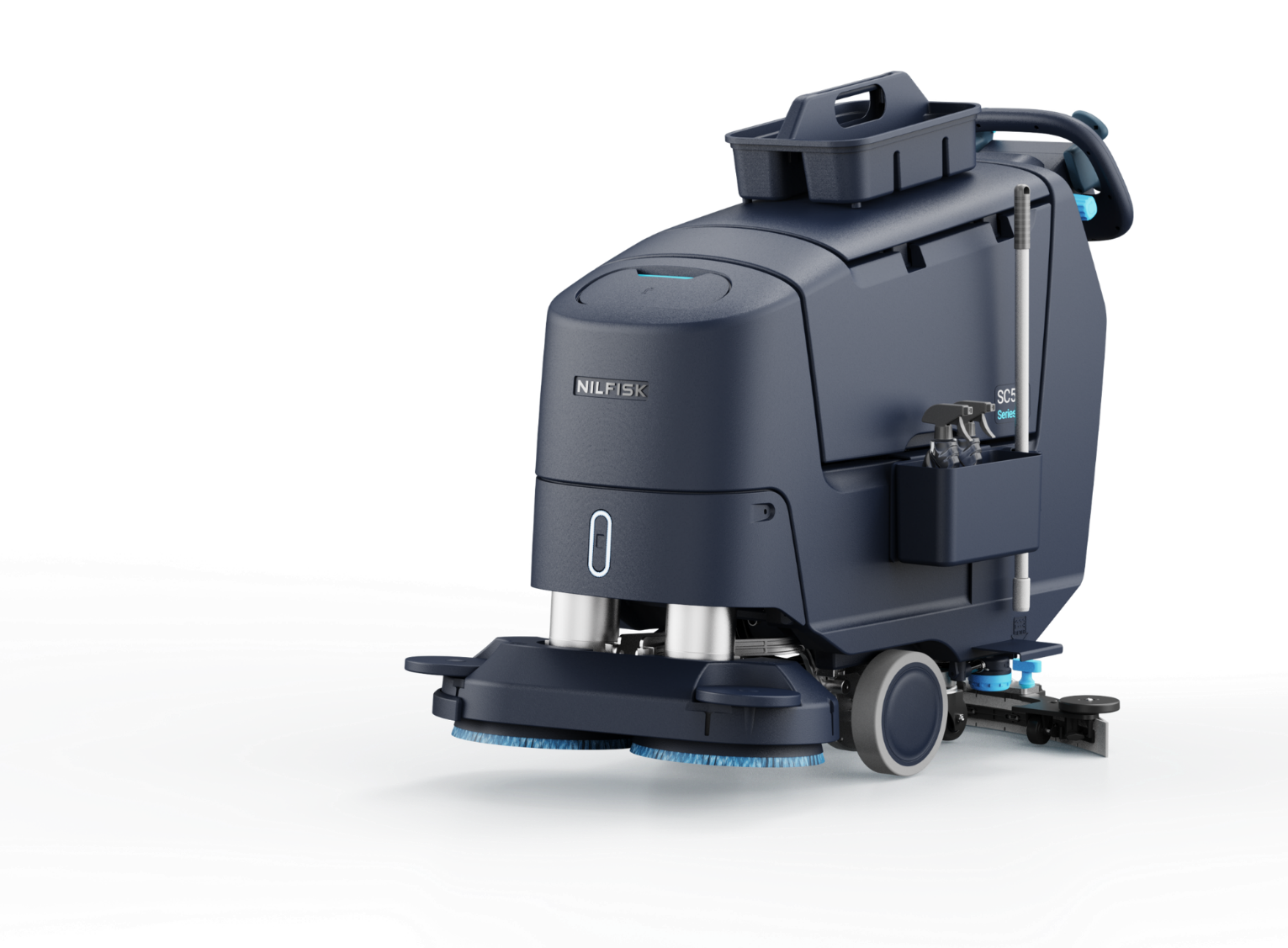 Funcionalidades centradas no usuário
Design final da SC550
Complemento compatível
Guarde tudo o que precisa na máquina – reduza as deslocações para o armário de limpeza, aumente a produtividade.
Funcionalidades centradas no usuário
Design final da SC550
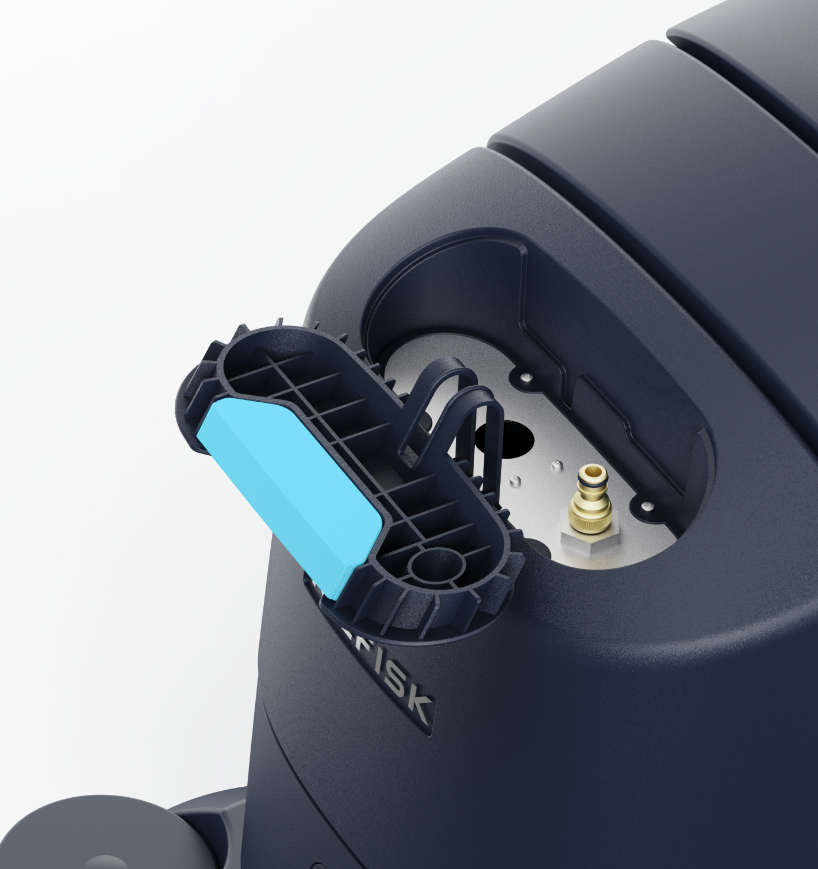 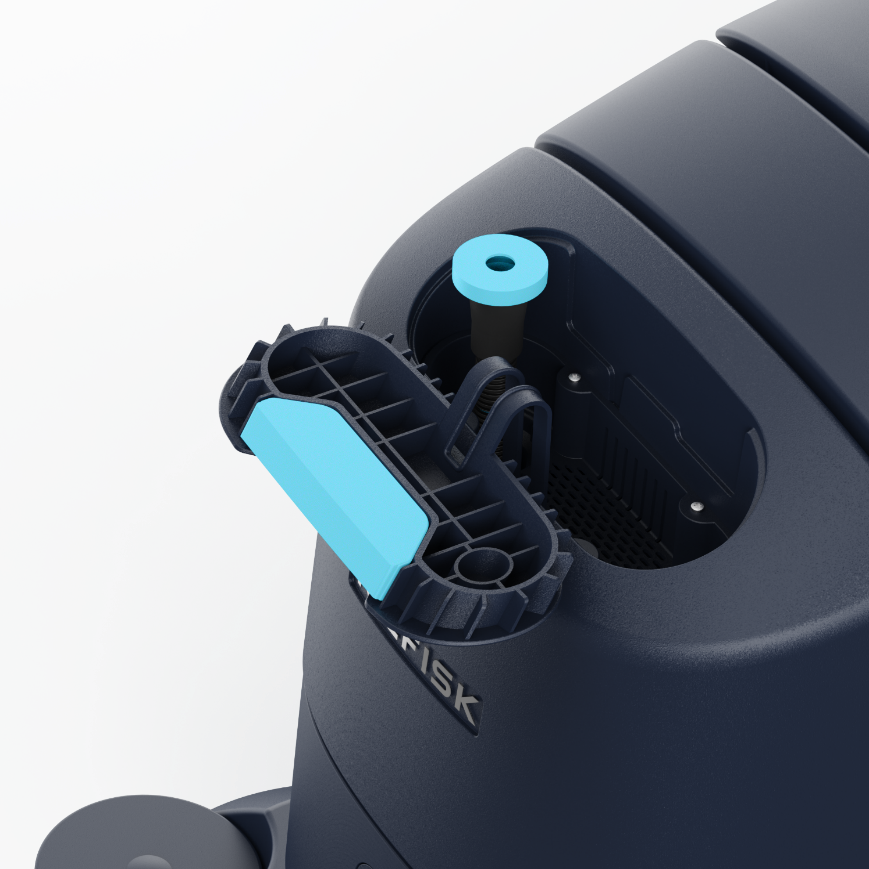 Ligação da mangueira de enchimento automático.
Mangueira de extensão de enchimento frontal.
Pontos de contacto informativos
Áreas destacadas com as quais interagir.
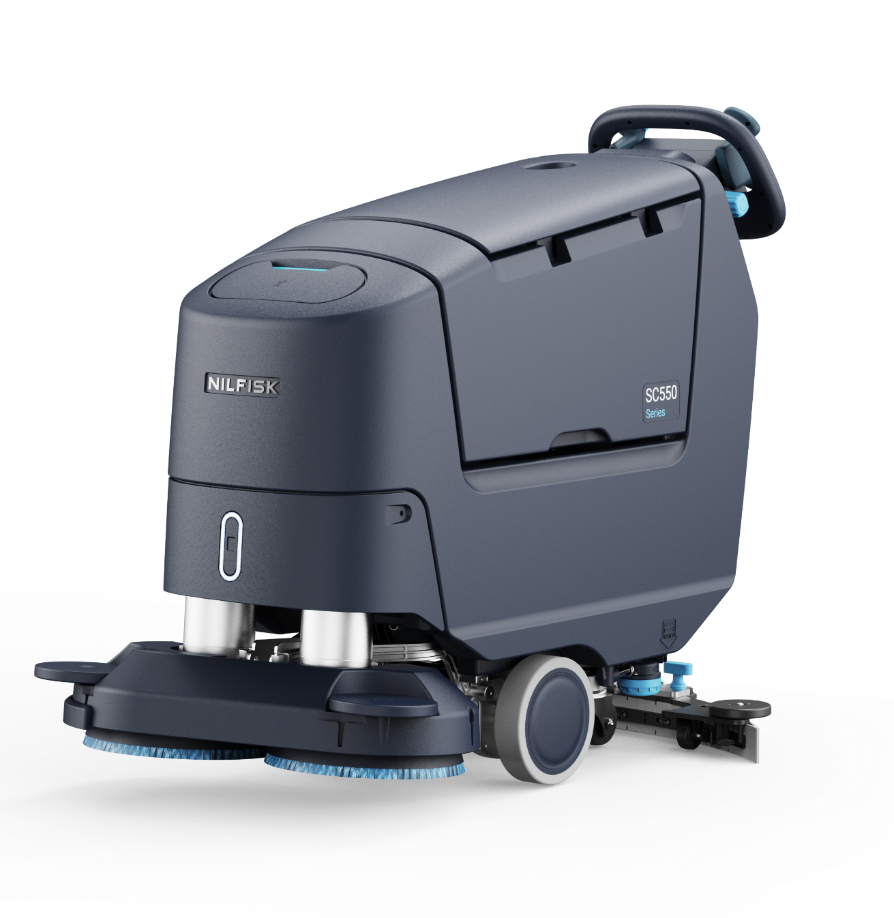 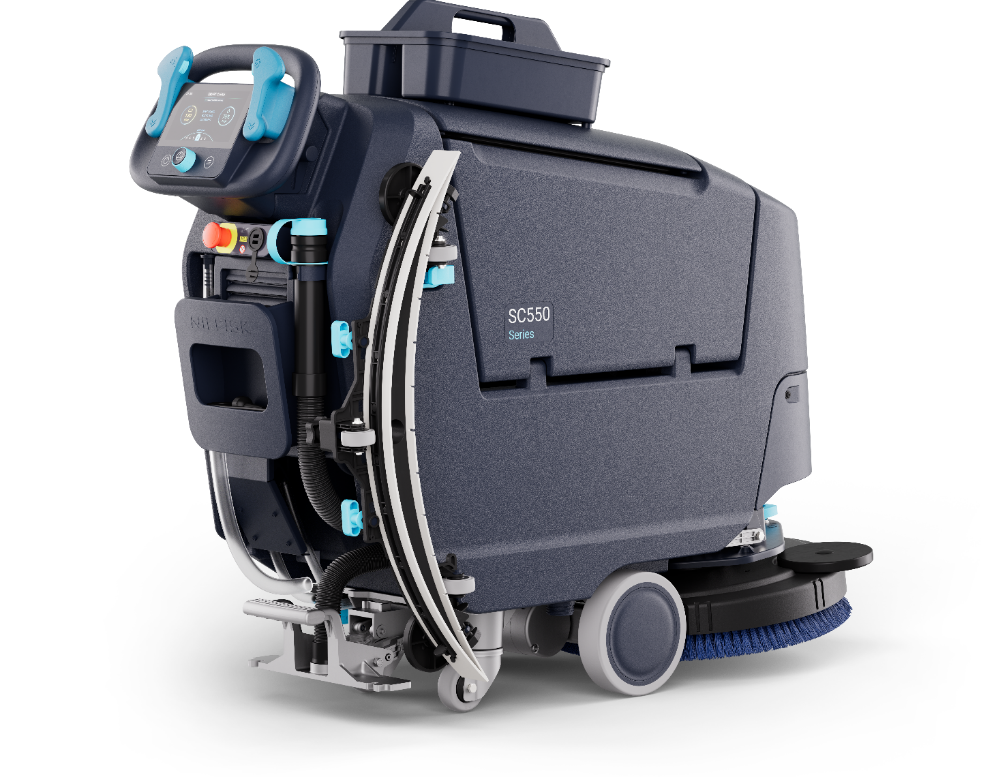 Interface do usuário otimizada
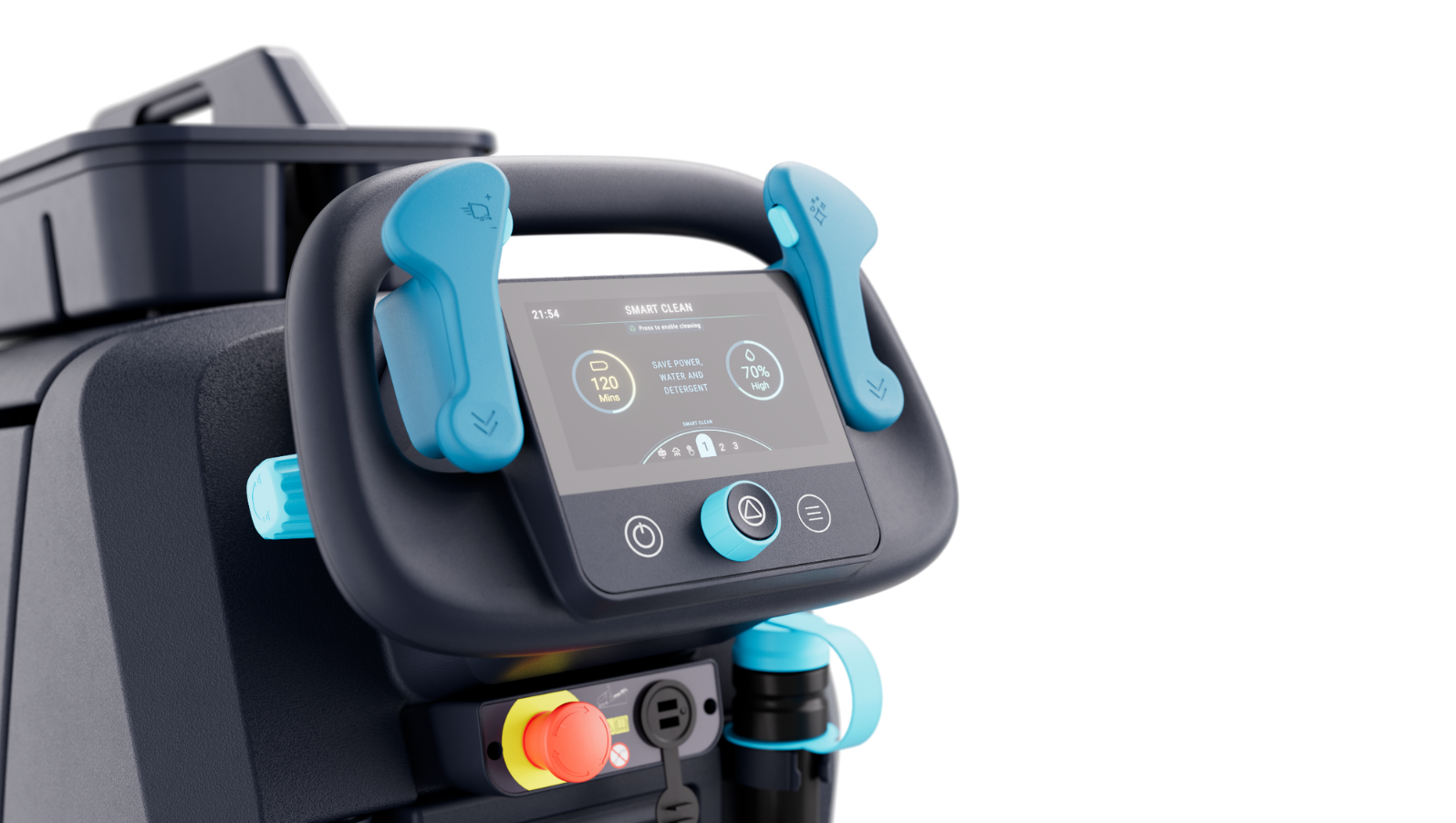 SC550
Ecrã de alta qualidade de 7".

Entrada através de teclado para reconhecer os usuários e evitar a perda do controle remoto ou da chave.

Pré-configurações programáveis no menu de acesso do usuário

Projetado para diferentes níveis de habilidade do usuário.

Dial intuitivo e membrana tátil.

Controles no ecrã  ocultos até o momento de uso para simplificar a sua utilização em diferentes variantes.

Controle remoto de velocidade

Botão de impulso de limpeza tátil.
Ajuda a bordo
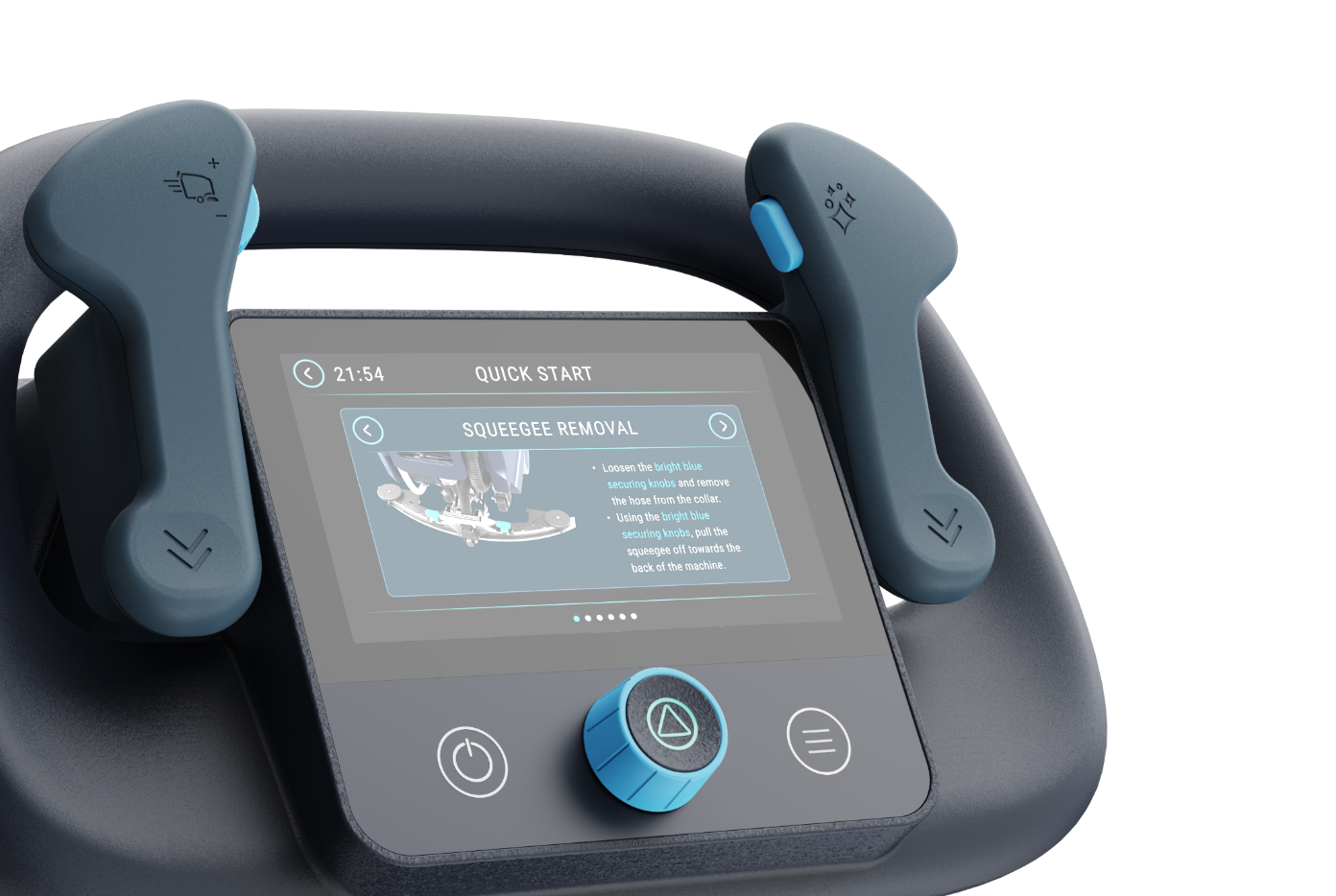 SC550
Ajuda a bordo
Guias passo a passo. Código QR para digitalizar e ver conteúdos de vídeo.
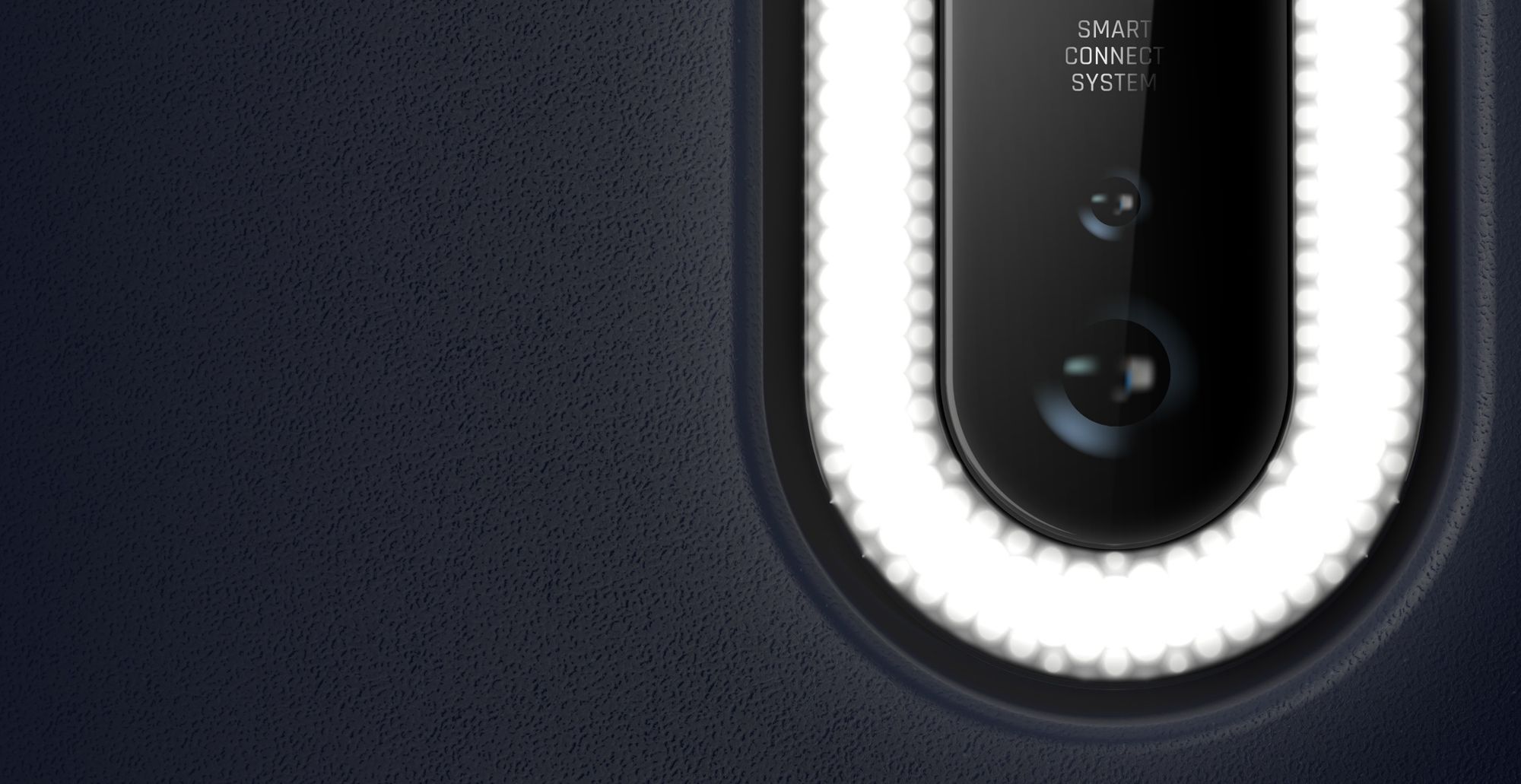 Luzes frontais
Design final da SC550
Uma funcionalidade de segurança para mostrar os presentes da máquina num espaço (Não precisa funcionar como “faróis”)

Uma representação da marca, uma vez que é uma forma que faz parte do ADN da marca.

Uma forma de ver o estado da máquina (nível da bateria, nível de enchimento do depósito, iluminação de segurança)

Uma forma de diferenciar entre as variantes de mercado médio e premium 

Permite componentes de tecnologias futuras.
Função de luz frontal - Avançada
Design final da SC550
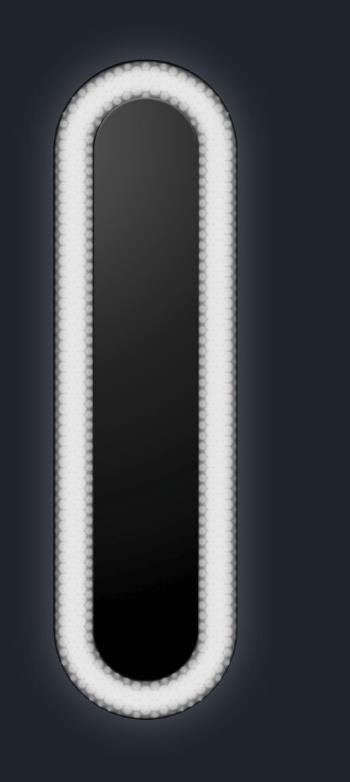 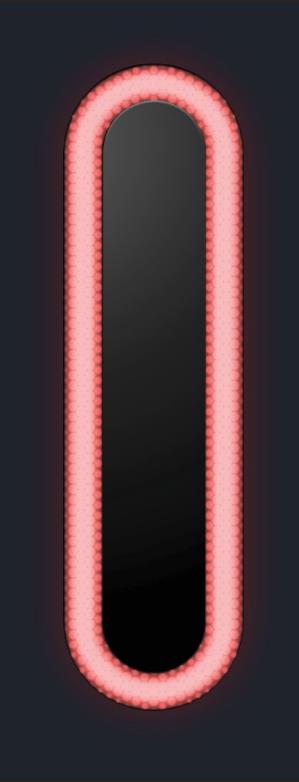 Erro da máquina
Manutenção necessária
Funcionamento geral
Nível de enchimento
A carregar
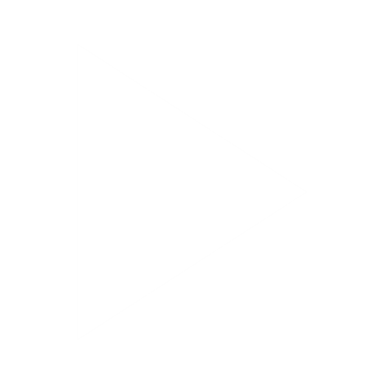 REPRODUZIR OS VÍDEOS ACIMA
21
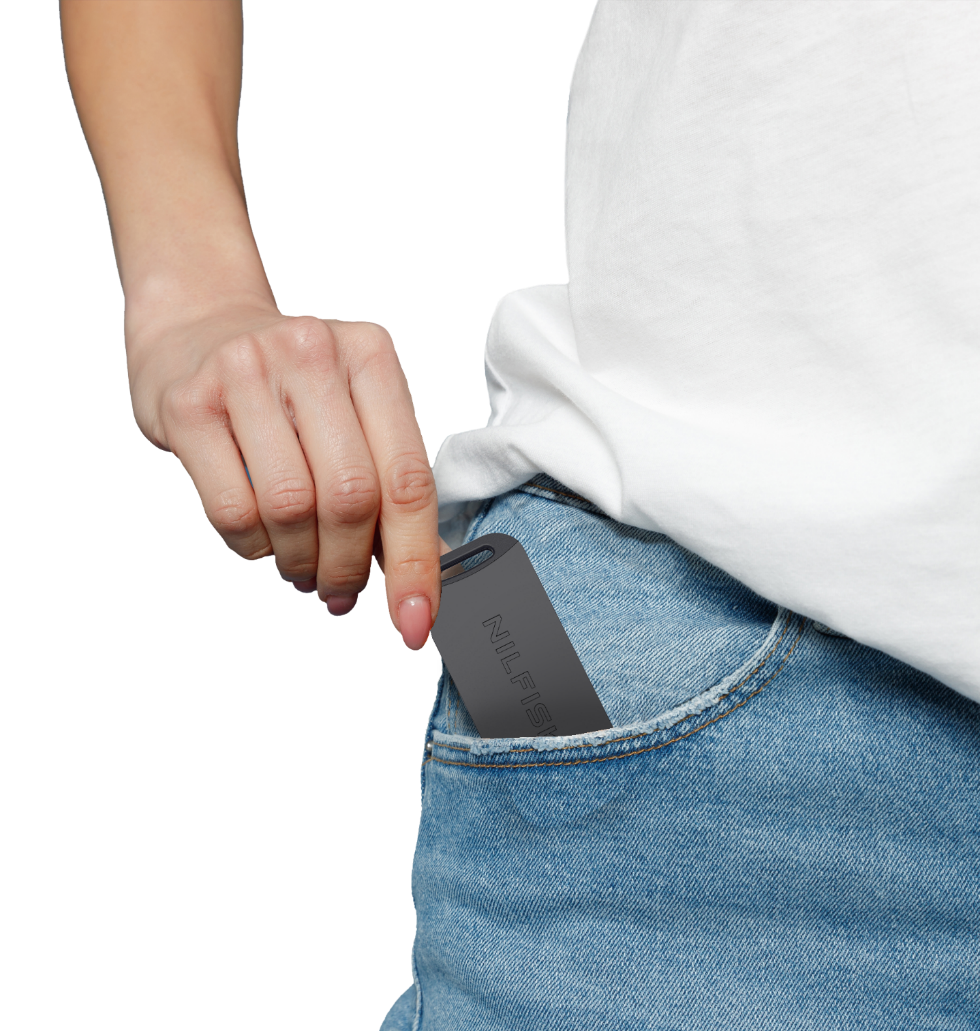 Controle de acesso
Acessório opcional
Acesso rápido sem chave
Não necessita de manter a chave na máquina. Forma compacta e confortável para guardar no bolso.
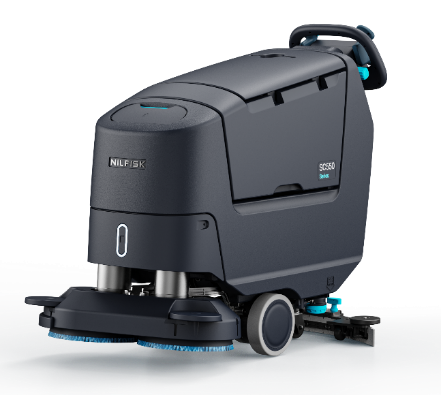 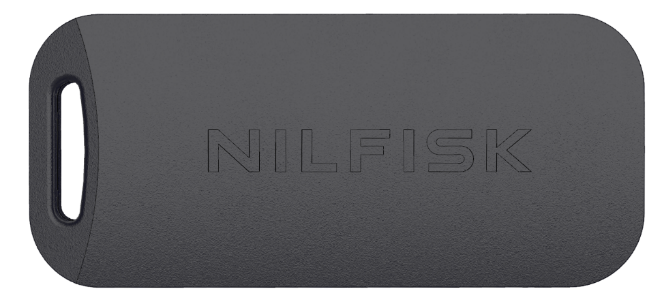 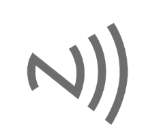 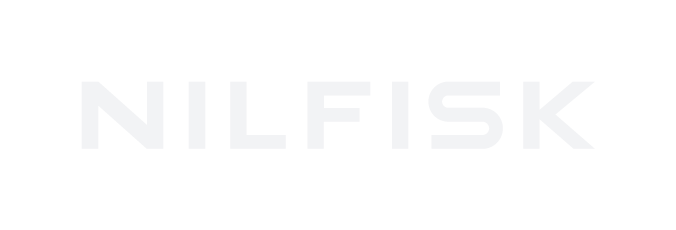